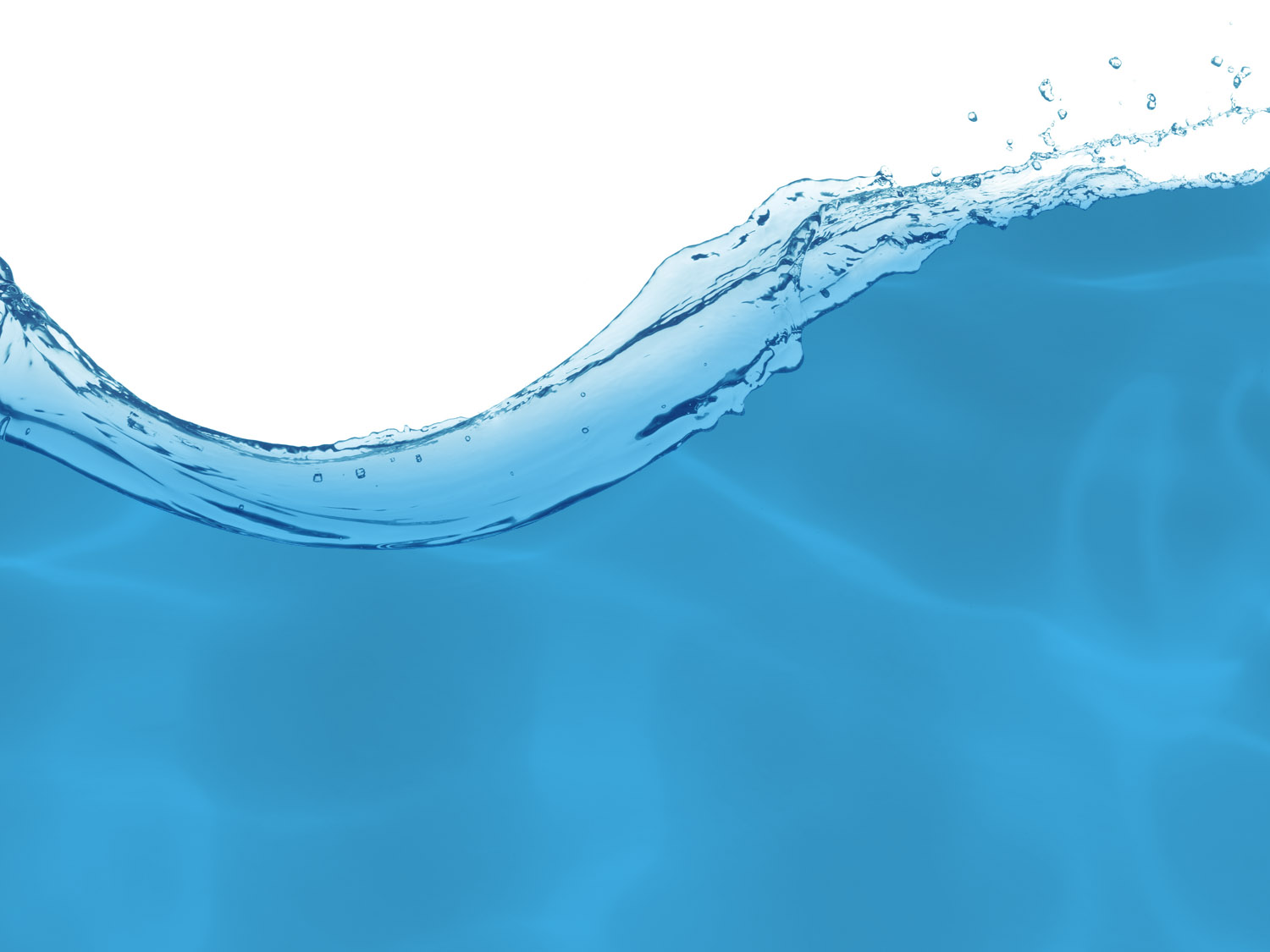 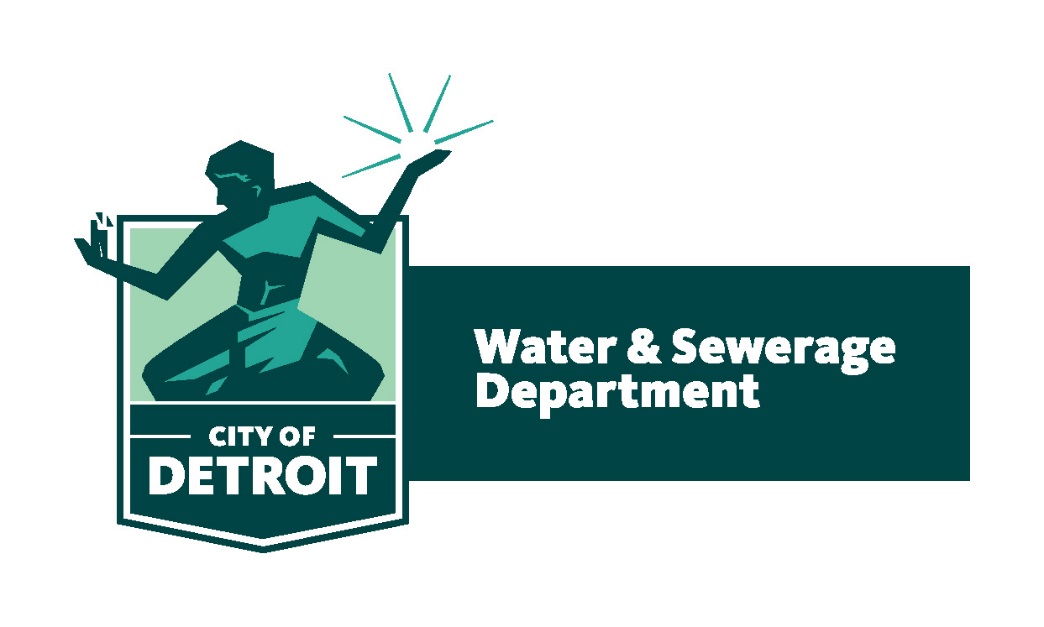 DIRECTOR’S REPORT
July 21, 2021
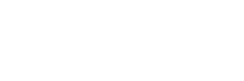 CONTENTS*
Metrics by Function: 
• Director’s Message                                              3 
• Customer Care                                                     4 
• Field Services 			                  7 
• Finance 		       	                12 
• Investigations 		 	                15 
• Human Resources 		                18 
• Public Affairs 			                20 
• Information Technology 		                23
2
DIRECTOR’S MESSAGE TO THE BOARD
Since June 26, the Detroit Water and Sewerage Department (DWSD) has been focused on responding to the nearly seven inches of rain received within several hours, which overwhelmed the design standards of the combined sewer system.
The response has focused on:
Creating more than 24,000 work orders for the “water in basement” reports (individual addresses) from Detroiters including adding Rocket Connections for additional call takers;
Starting the claim process to ensure residents meet the 45-day deadline, and assisting in the FEMA assessments for a possible presidential disaster declaration; 
Inspecting the sewer system near the flooded homes, and cleaning where necessary, with the priority on the most severely impacted neighborhoods (with DWSD and contractor crews); and
Assisting the most vulnerable residents with clean-out services with GSD, DPW, contractors and volunteers.
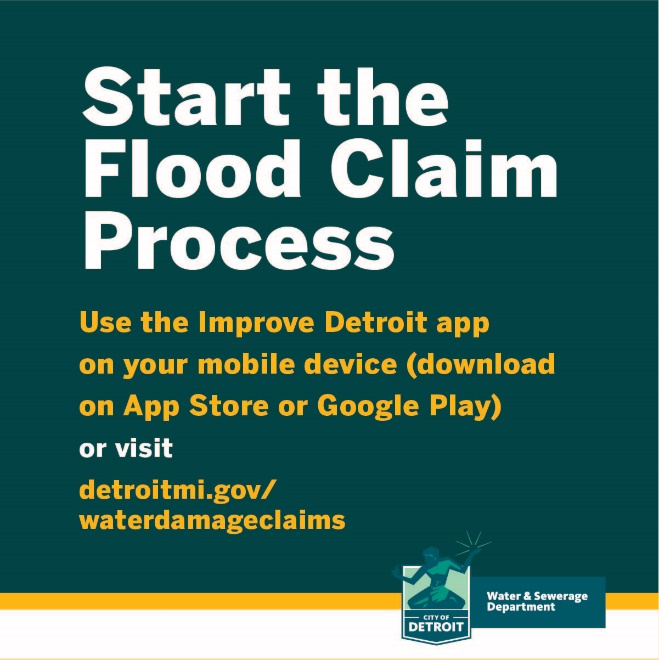 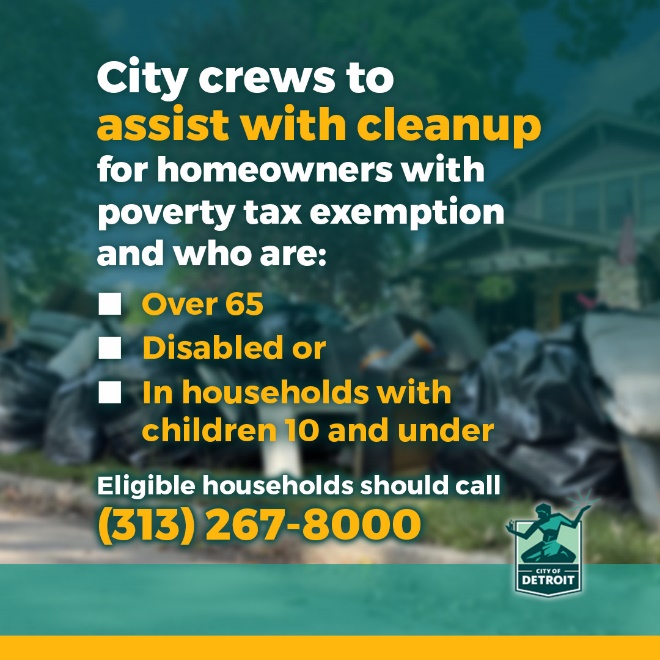 3
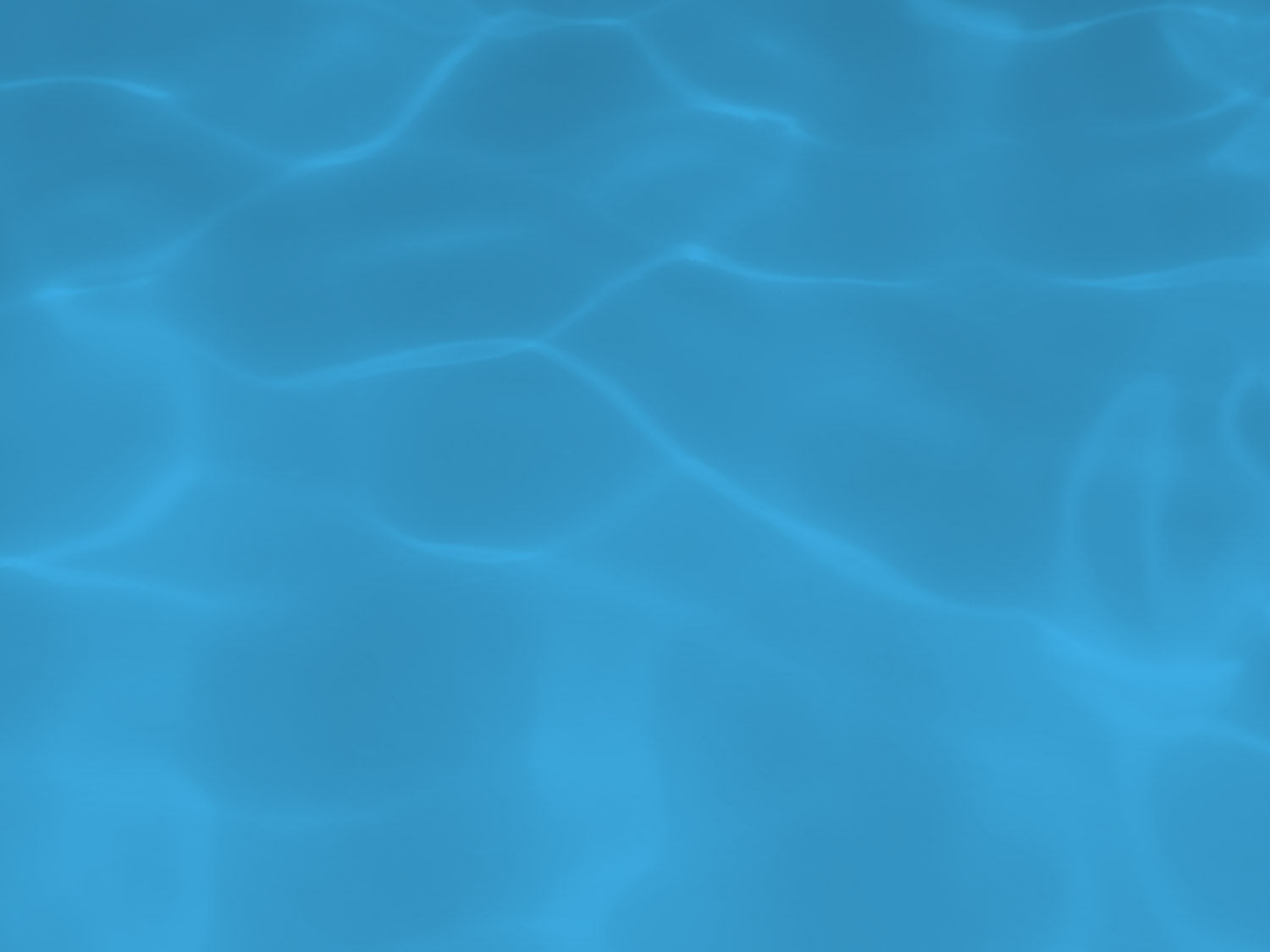 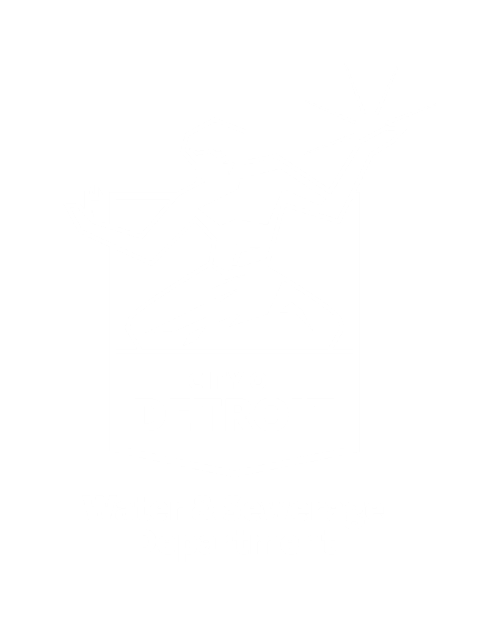 Customer Care
14
CUSTOMER CARE: Number of Active Accounts
Active Residential Accounts                                          Active Non-Residential Accounts
Vacant parcels, parking lots and other properties with no need for water service, receive stormwater charges only (drainage).
5
CUSTOMER CARE: Transactions
Number of Transactions
Millions of Dollars
DWSD continues to adapt during the COVID-19 Pandemic and is offering more services remotely, including contact via email at mydwsd@detroitmi.gov. DWSD is also communicating the convenient, safe ways to pay and how customers can access their account(s).
6
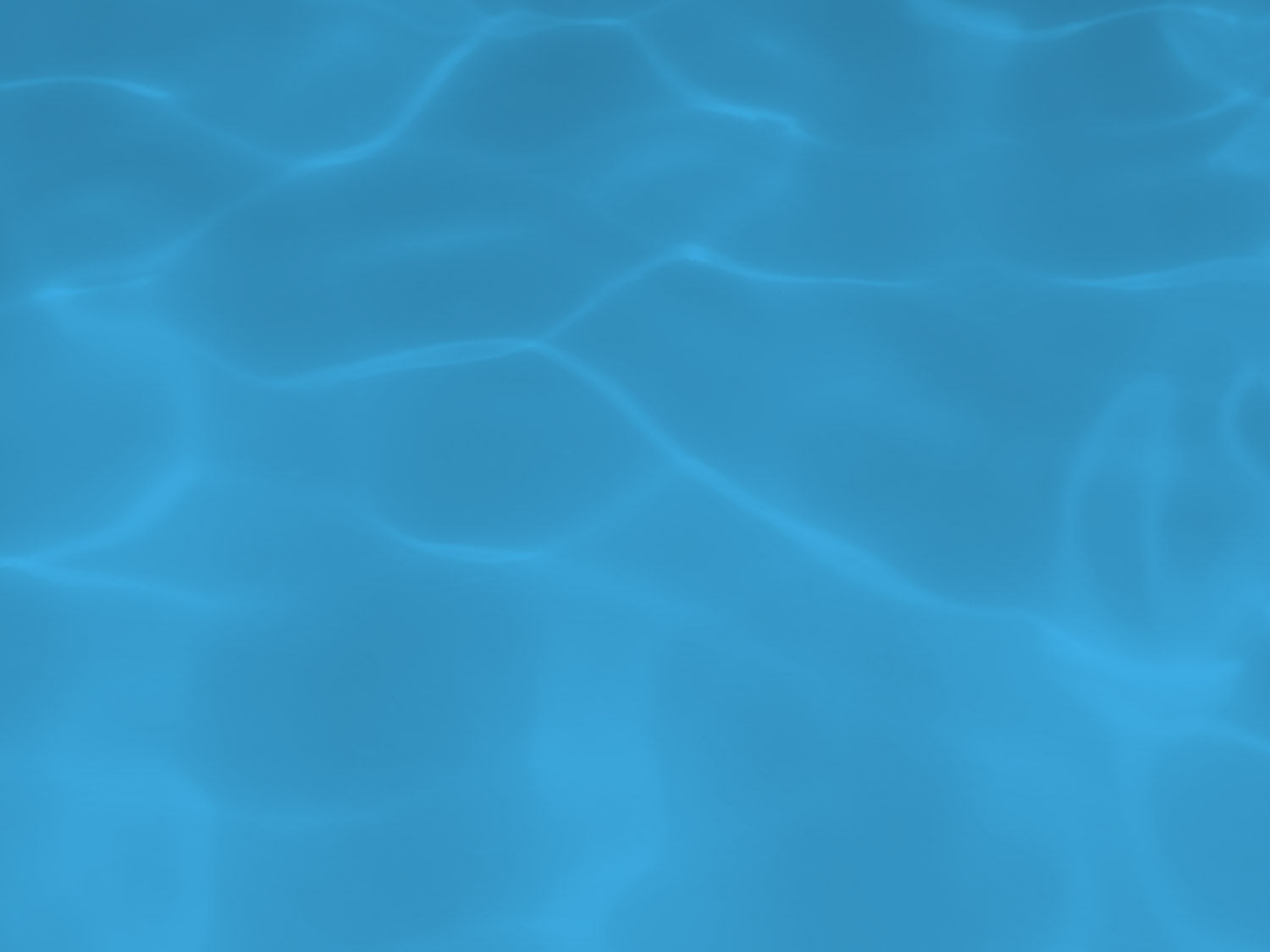 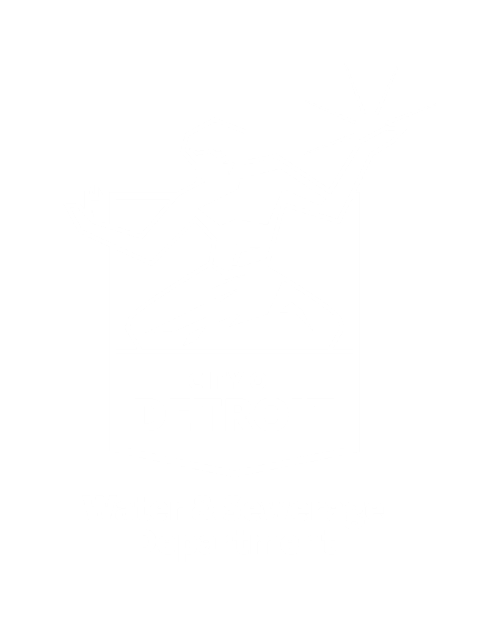 Field Services
14
FIELD SERVICES: Fire Hydrant Maintenance
n Operating Fire Hydrants    n Operating Hydrants with Issues    n Non-Operating Hydrants
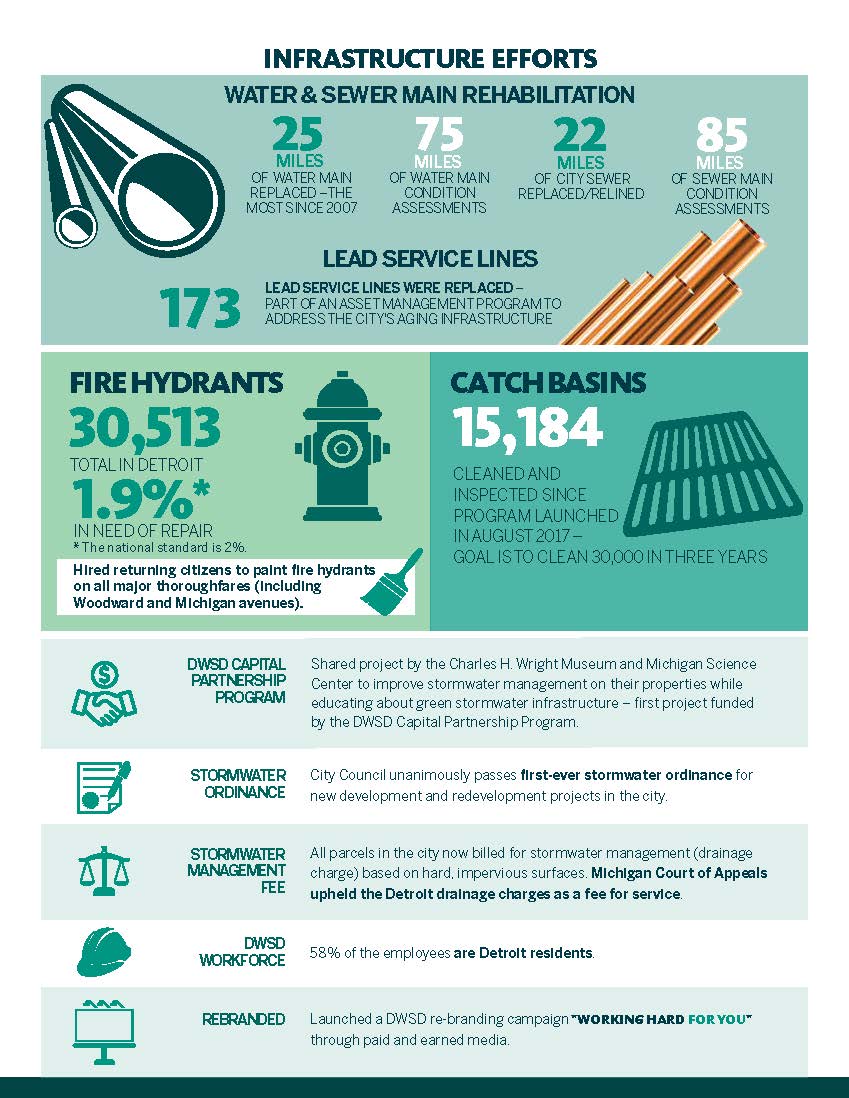 DWSD prioritizes fire hydrant maintenance as a key component of providing essential and exceptional service delivery led by the Maintenance & Repair Service Line in our Operations Group. During the Fall season, Detroit Fire Department staff conduct inspections and share the data through a dashboard with DWSD if hydrants need to be repaired or replaced. The community can report hydrant issues via the Improve Detroit mobile app.
8
FIELD SERVICES: Running Water
n Reported by Customers               n Resolved within Two Days
DWSD Operations continues to prioritize these work orders based on level of severity, including number of customers affected, to determine priority.
9
FIELD SERVICES: Water Main Breaks
n Reported by Customers               n Resolved within Four Days
DWSD Operations continues to prioritize these work orders based on level of severity, including number of customers affected, to determine priority.
10
FIELD SERVICES: Catch Basin Inspection & Cleaning
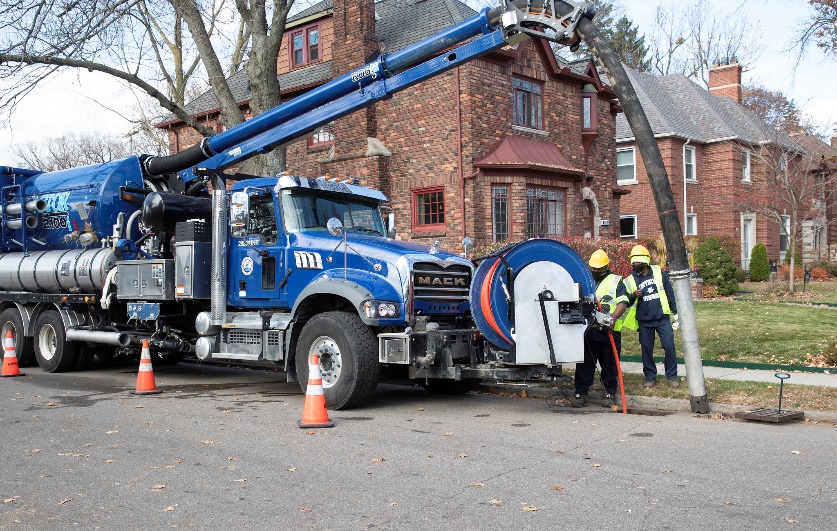 DWSD is expanding sewer cleaning for preventative maintenance to help reduce street flooding and basement backups. As of this report, crews have cleaned 225 miles of city sewer pipe compared with 59 miles in calendar year 2020. 

This program launched in 2017. DWSD crews have touched more than 30,000 of the estimated 90,000 catch basins, including tracking them through a mapping app for asset inventory. The 30,000 goal was achieved in the three-year commitment as announced by DWSD and Mayor Duggan in 2017.
11
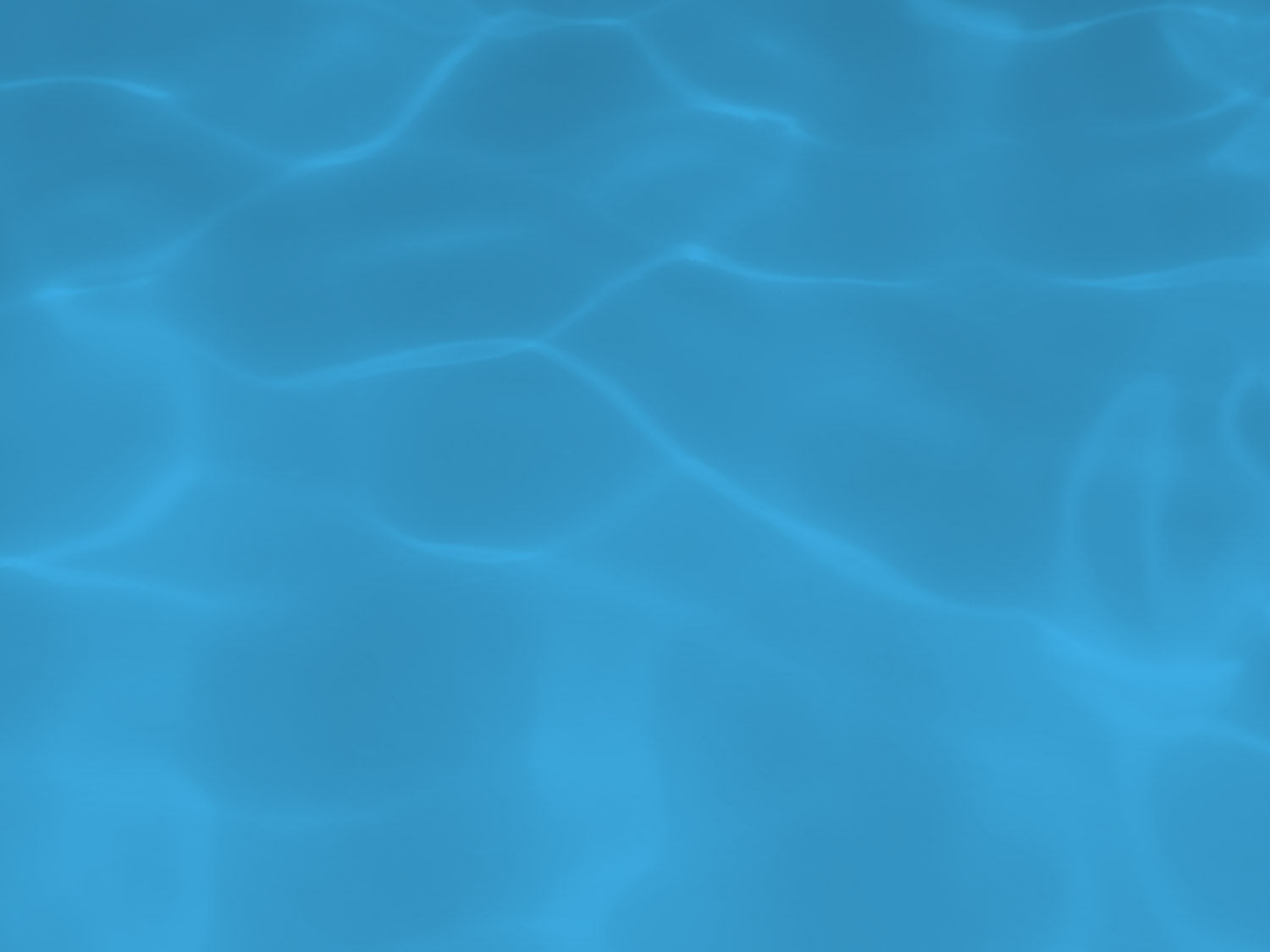 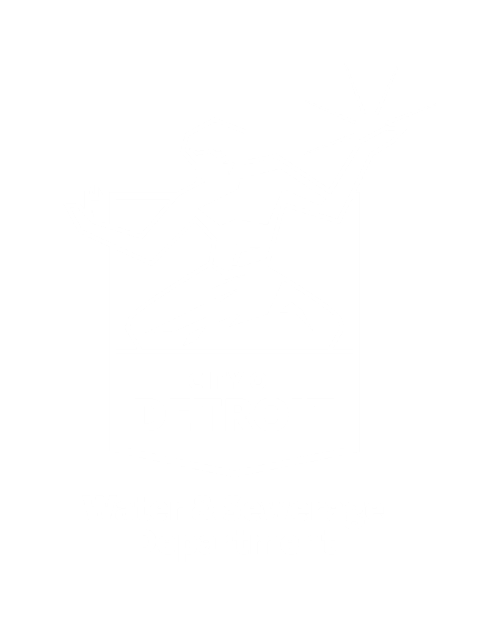 Finance
14
FINANCE: Bill Collection Rate
March                                April                                 May
3-Month Rolling Average Collection Rate
n Water Revenue               n Sewer Revenue
The Finance data is provided based on the most recent month reported to the Finance Committee of theBoard of Water Commissioners.
13
FINANCE: Cash Balance
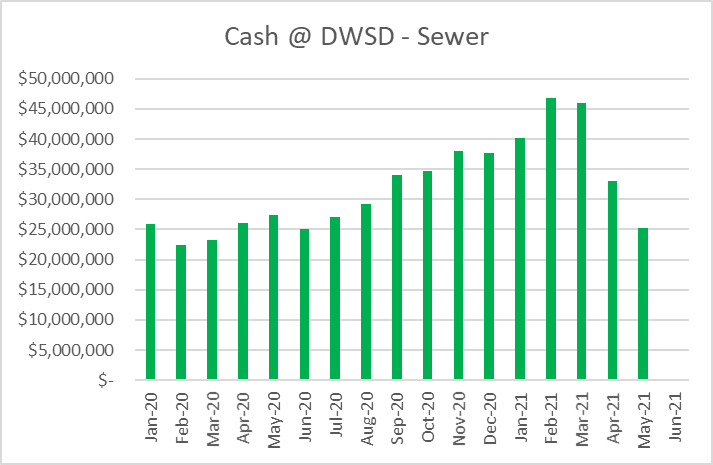 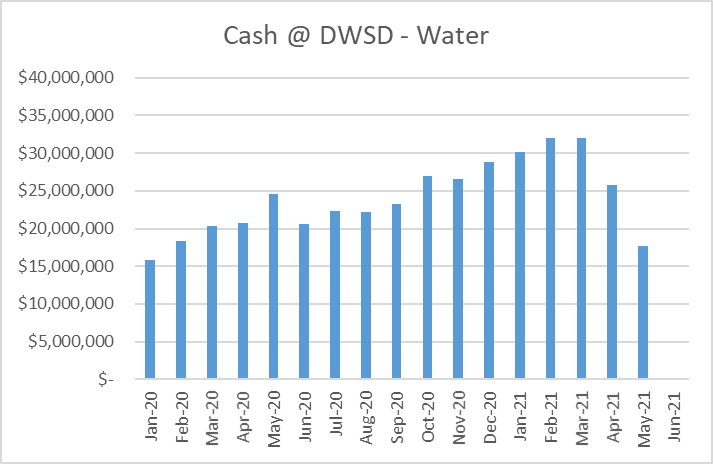 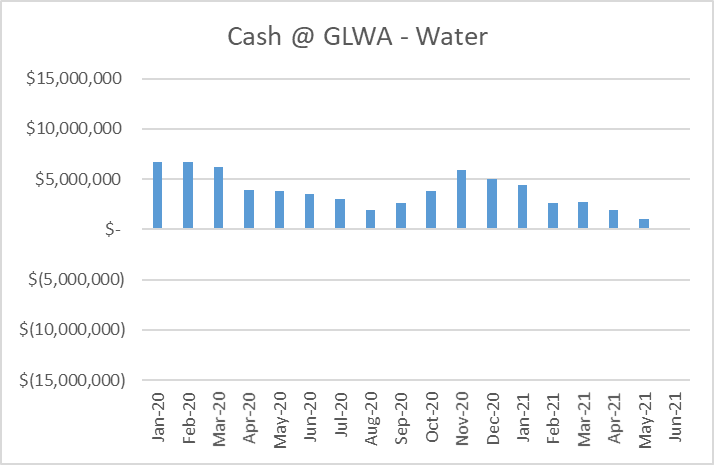 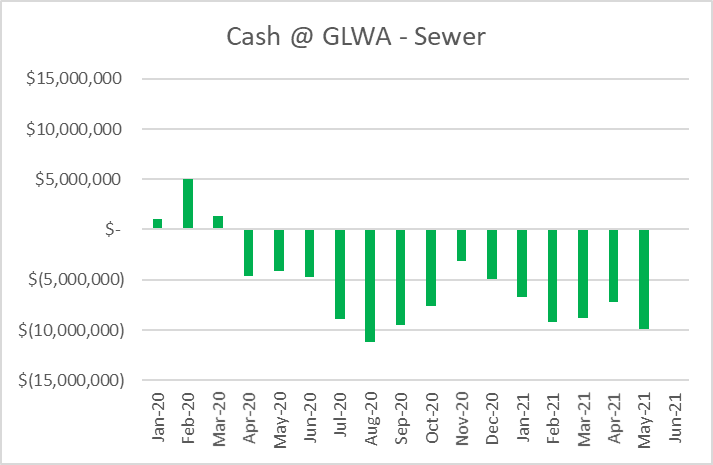 The Finance data is provided based on the most recent month reported to the Finance Committee of theBoard of Water Commissioners.
14
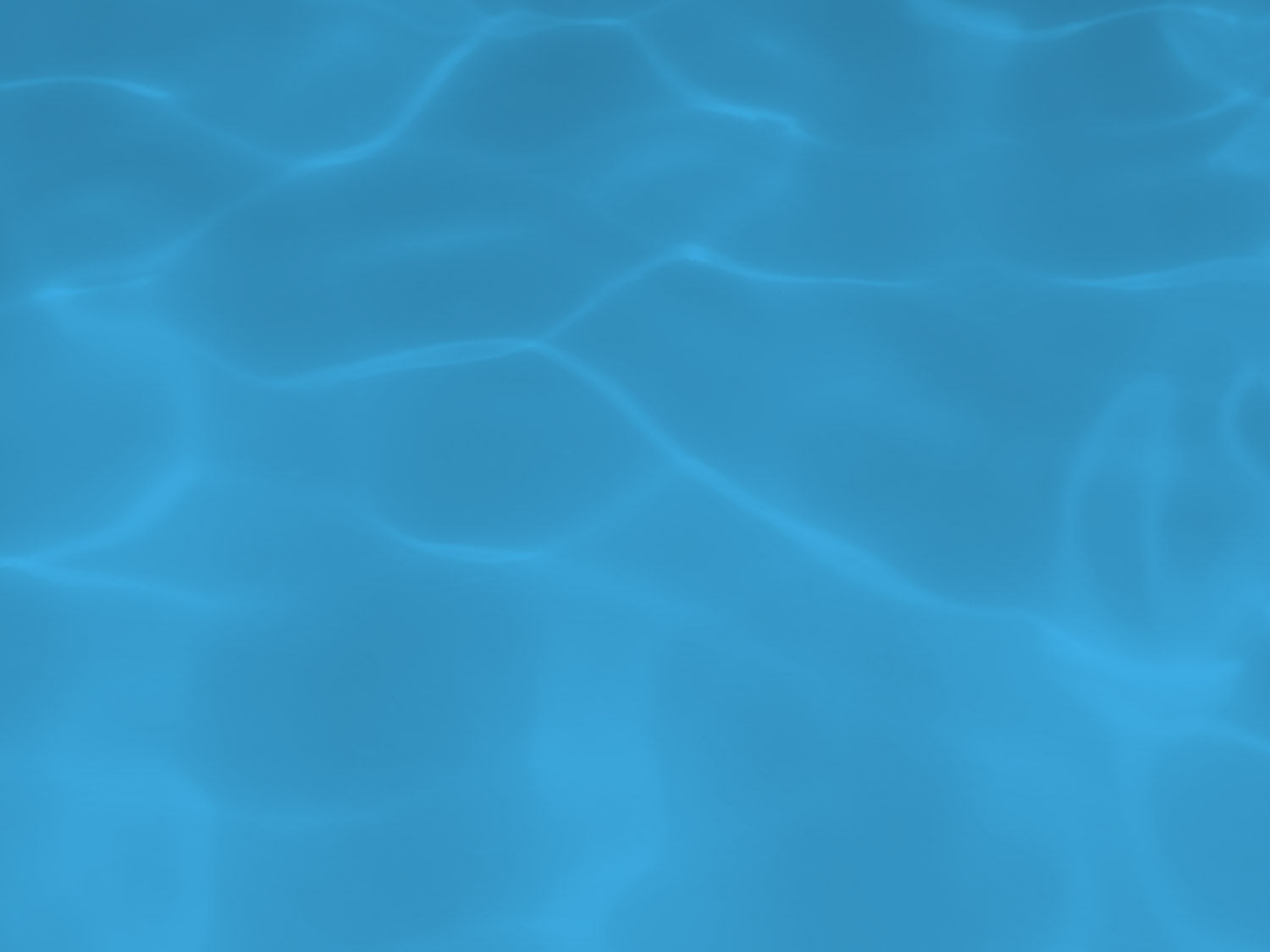 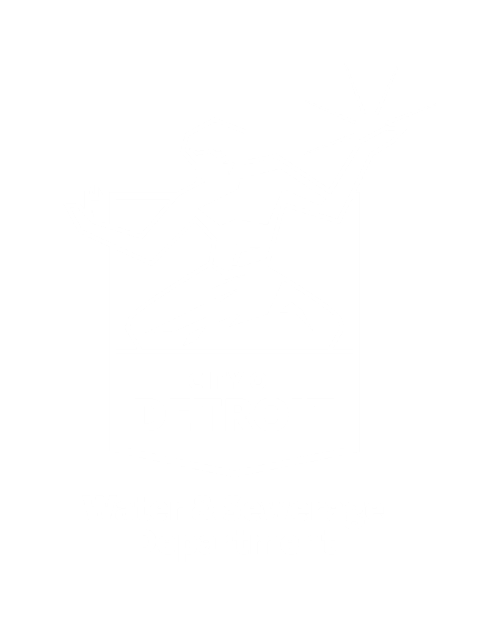 Investigations
16
INVESTIGATIONS: Results
Money Owed to DWSD identified by Investigators

$6,075,491
Total since July 1, 2020


$387,809
Back billed

$1,221,625
Future owed in 12 months
  
$4,466,057
Water loss
1,024
Parcels investigated for delinquency, possible meter tampering and no meter since July 1, 2020
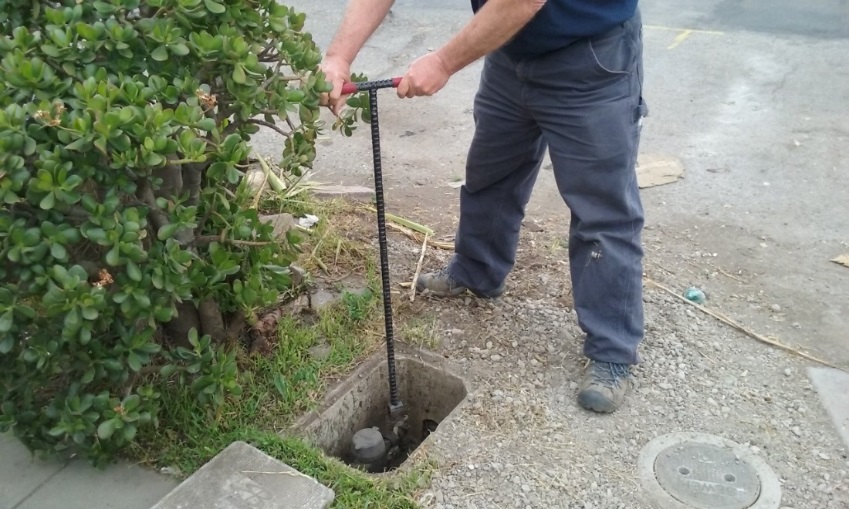 Revenue Identified Since Investigation Unit Began

$19,208,440
Total since August 14, 2017
Since August 2017, the unit, in collaboration with customer service/billing, has identified more than $19 million in services owed by primarily commercial customers. They uncover severe delinquencies, non-working meters, unauthorized use of fire hydrants, meter tampering, or connected to the city’s water main without a meter and/or permit. The unit works closely with the Finance/Collections and Legal Groups.
16
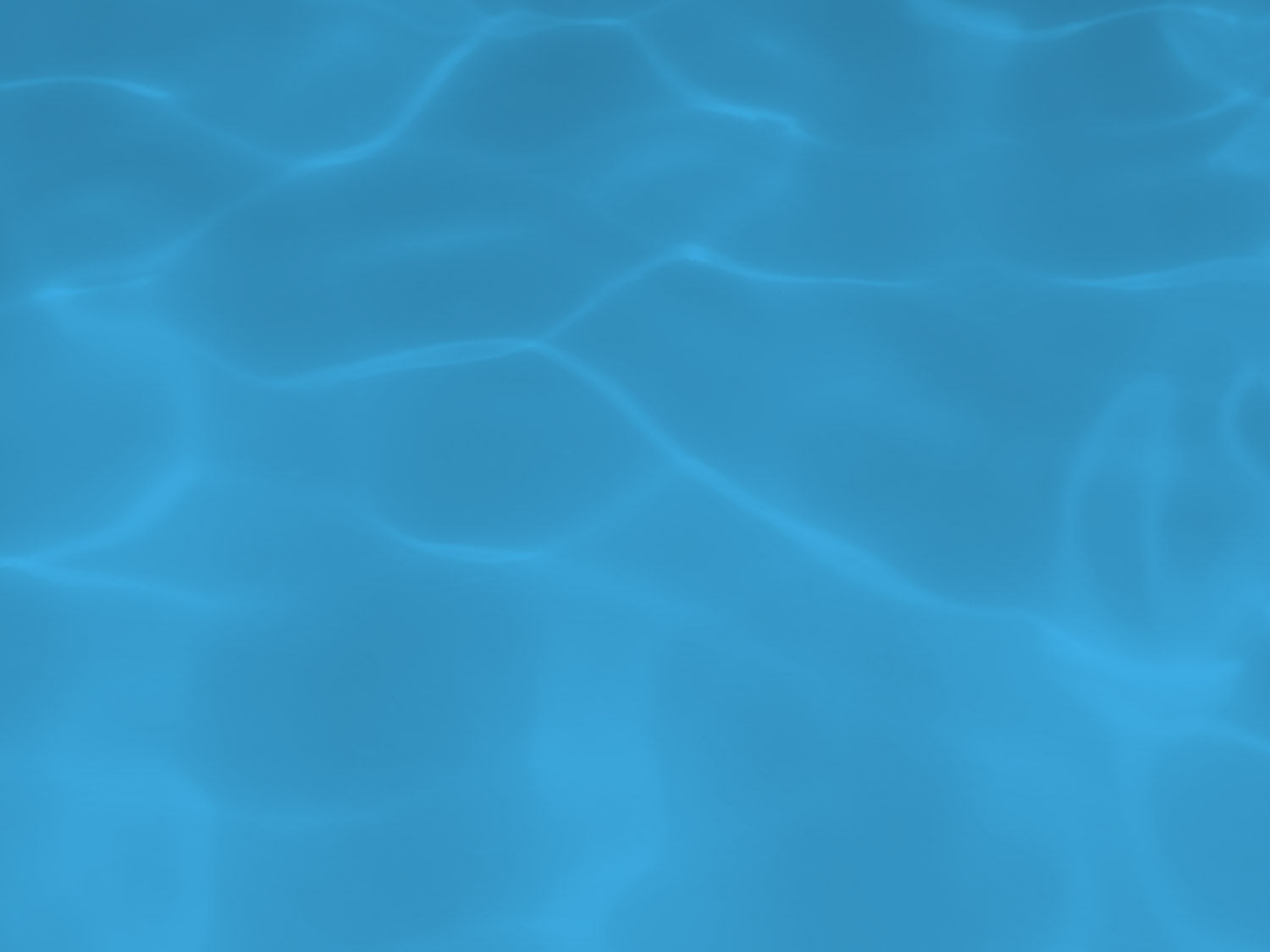 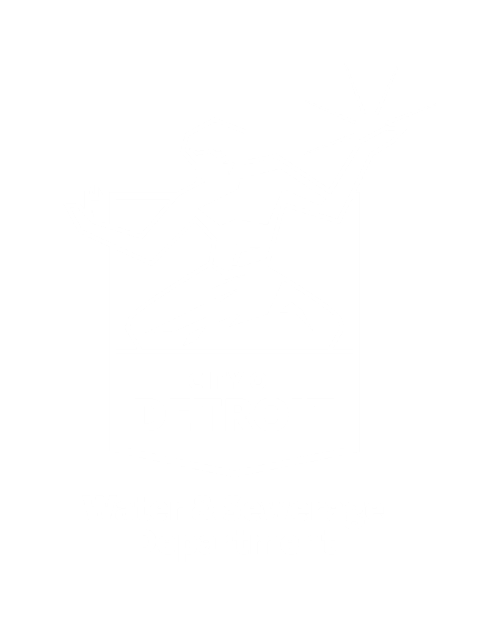 Human Resources
18
HUMAN RESOURCES: Detroit Residents and Hiring
Fifty-five percent of the DWSD workforce lives in Detroit.*
*DWSD and the City of Detroit do not require residency to be employed, per Michigan law.
18
HUMAN RESOURCES: Retirement Eligible
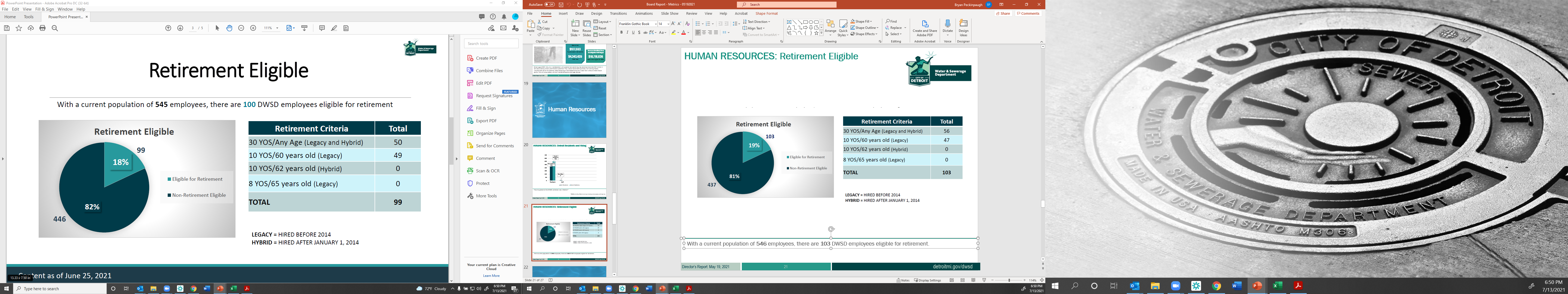 With a current population of 545 employees, there are 100 DWSD employees eligible for retirement.
19
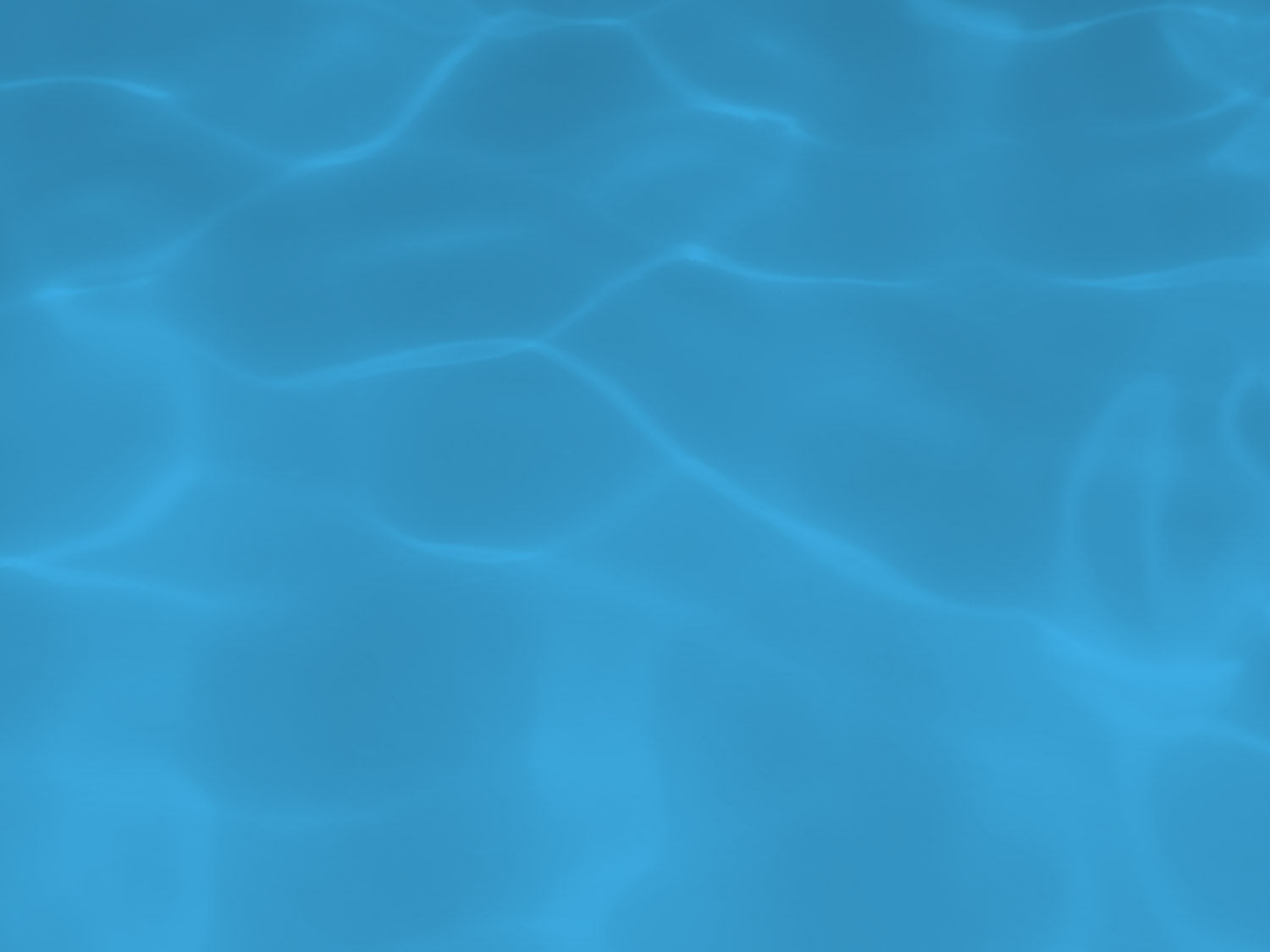 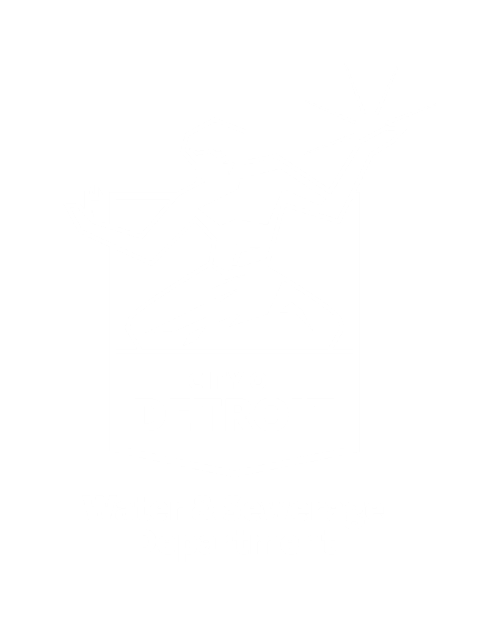 Public Affairs
21
PUBLIC AFFAIRS: Positive vs. Negative News Stories
DWSD News Coverage: June 1 – June 30, 2021
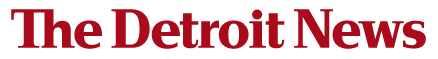 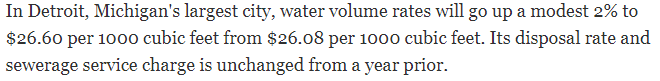 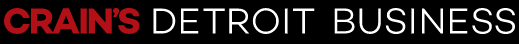 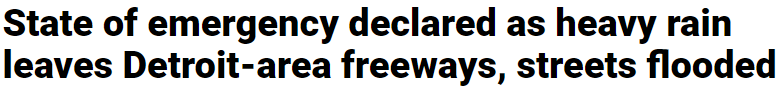 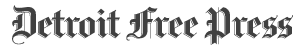 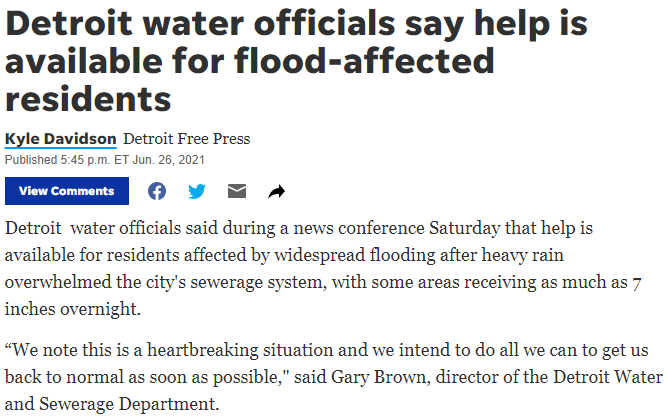 In June, the DWSD Public Affairs team saw a total of 178 media stories. The majority of the neutral stories were focused on the City of Detroit, DWSD and State of Michigan updates in response to the June 25-26 Flood Event. A series of other neutral stories were about Metro Detroit water rate hikes. DWSD’s 2021-2022 rate increase is lower than a majority of the suburban communities.
PLEASE NOTE: For this metric, each story/interview published or aired is counted.
21
PUBLIC AFFAIRS: Social Media Activity
11,590
Engagement on Facebook
8,779
Total Followers on Facebook
159
New Facebook Followers
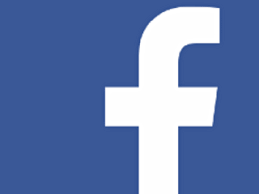 1,771
Total Followers on Twitter
617
Engagement on Twitter
8
New Twitter Followers
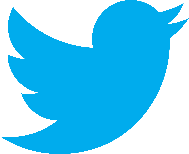 1,585
Total Followers on Instagram
44
New Instagram Followers
N/A
Engagement on Instagram
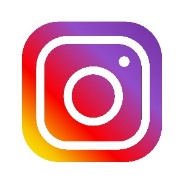 The DWSD Public Affairs team gained 211 new followers on social media in June 2021, bringing the total number of followers to 12,135. In addition to the metrics above, Facebook saw a total of 653,413 impressions and 4,366 link clicks for the month. The top performing Facebook and Twitter post was on June 30 when DWSD posted a brown water advisory for eastside neighborhoods. The Facebook post had 888 total engagements and 7 reactions. The Twitter post had 29 engagements.
22
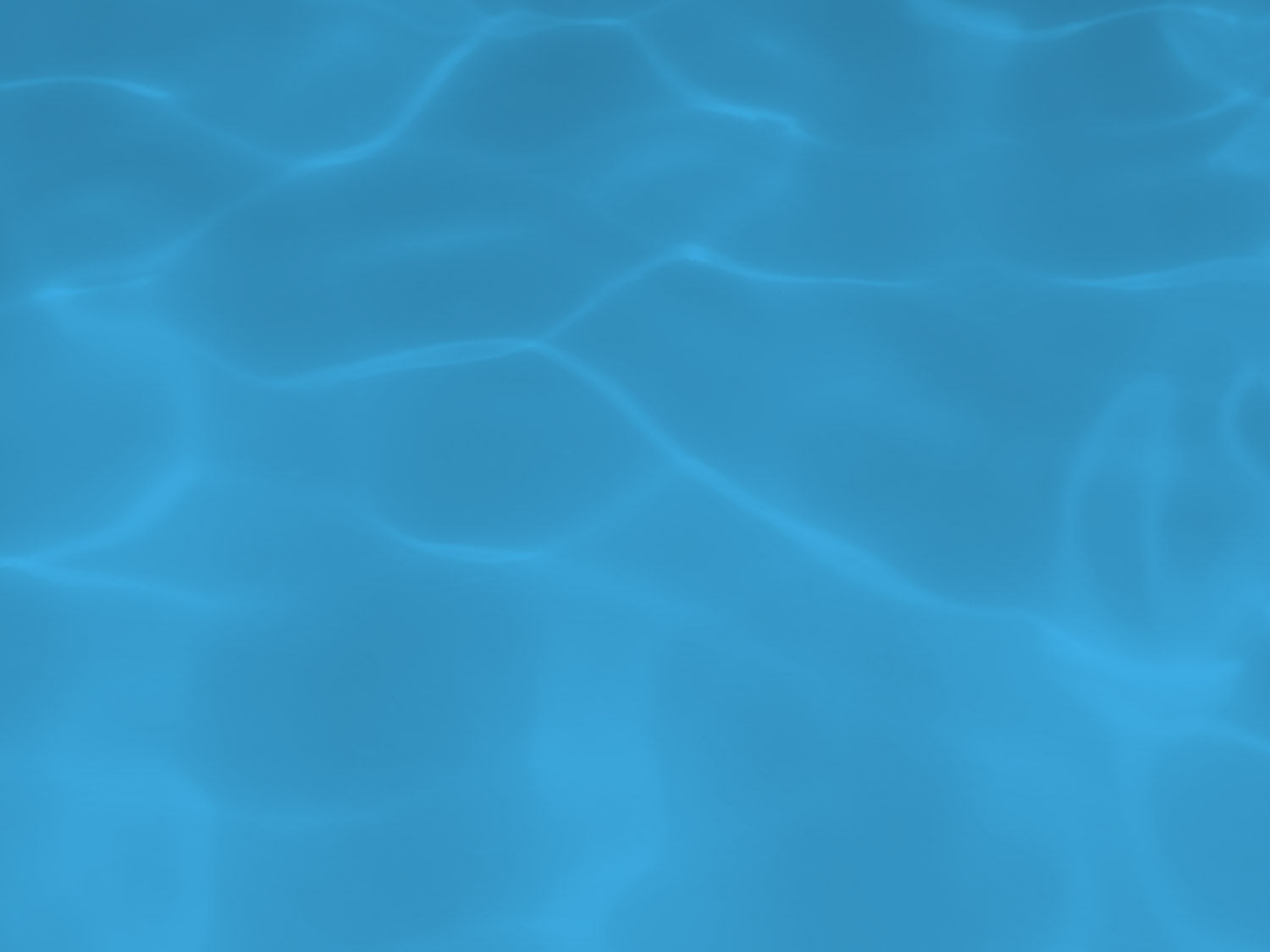 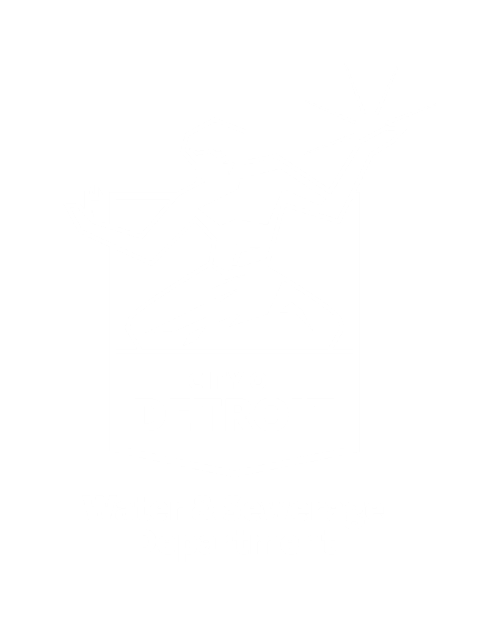 Information Technology
21
TECHNOLOGY: Top Ten Projects Scorecard
24
A+
TECHNOLOGY: Application Availability
Systems Availability 
Last 90 Days
25